AIDC Top priority in APAC
Special Implementation Project
AIDC
Bangkok, 28-31 Oct. 2014

Prepared by F.Lecat
1
Outlines
APAC priorities and targets related to AIDC
Seamless item 220: AIDC
Online seamless ATM reporting process
AIDC TASK FORCE (APA/TF) terms of reference
APAC priorities and targets related to AIDC
Seamless item 220: AIDC
7.35	ATM systems should enable AIDC (version 3 or later) between ATC units where transfers of control are conducted unless alternate means of automated communication of ATM system track and flight plan data are employed (ASBU Priority 1). As far as practicable, the following AIDC messages types should be implemented: 
Advanced Boundary Information (ABI);
Coordinate Estimate (EST);
Acceptance (ACP);
TOC; and 
Assumption of Control (AOC).

Note: the 18th Meeting of the Regional Airspace Safety Monitoring Advisory Group (RASMAG/18) determined that the following interface areas required AIDC priority implementation in order to reduce Large Height Deviations:
a)	Indonesia: between Jakarta and Chennai/Ujung Pandang/Brisbane/Melbourne FIRs;
b)	India: between Chennai and Kuala Lumpur FIRs;
c)	Philippines: between Manila and Fukuoka/Taibei/Hong Kong/Ho Chi Minh/Singapore/Kota Kinabalu/ Ujung Pandang FIRs; and
d)	China: between – 
i.	Urumqi and Lahore FIRs; and
ii.	Beijing and Ulaan Baatar FIRs.
Online seamless ATM reporting process
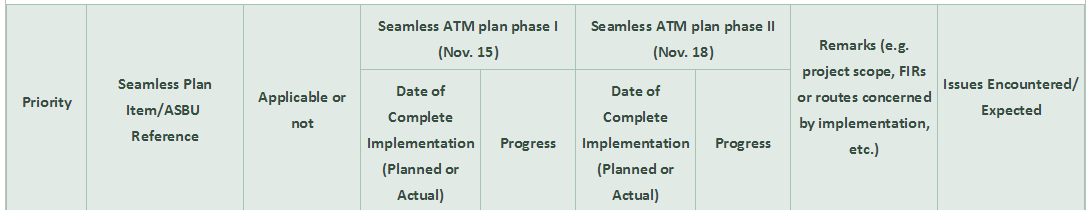 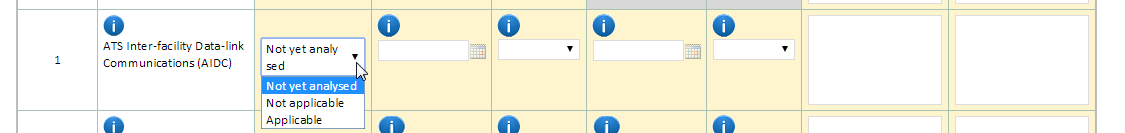 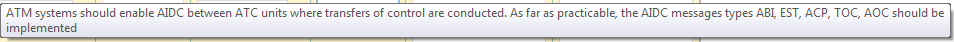 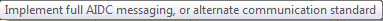 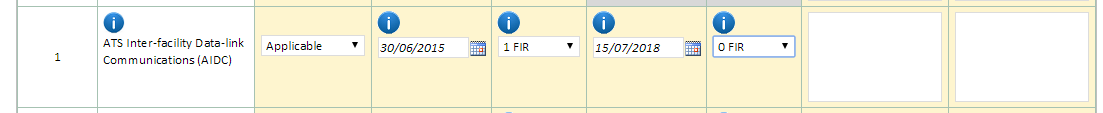 In my State/Administration, AIDC objective is applicable, our national plan was to implement the 5 message subset for 30/06/15 (planned date), and it is already achieved in 1 FIR.
The full message set is planned for 15/07/18 and as of now my organization has implemented it in 0 FIR
Do not confuse with
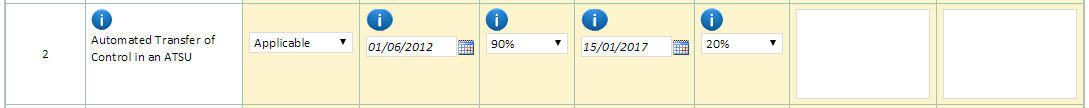 Transfer of control inside the sectors of the same ATSU
AIDC TASK FORCE (APA/TF)
The Asia/Pacific ATS Inter-Facility Data-Link Coordination Task Force (APA/TF) shall be responsible for overseeing the expedition of AIDC implementation in accordance with the Asia/Pacific Seamless ATM Plan within the Asian Region, with a particular focus on the Bay of Bengal (BOB) and South China Sea (SCS) areas. 

The APA/TF shall support the implementation of AIDC within the Asia/Pacific Region by:
identifying problems and barriers for implementation of AIDC, with a particular focus on the BOB and SCS areas and establish an action plan committing the stakeholders to agreed and realistic* milestones. The action plan should prioritize the actions according to the potential safety impacts of the considered issues and use the most efficient mechanisms including Small Working Groups (SWGs), aviation industry teams and/or Go-teams (subject to funding) where required, to directly assist Asia/Pacific administrations within the BOB and SCS areas;
solving the problems according to the action plan; and 
taking any appropriate action to meet the AIDC regional targets (phase 1 for 2015 and prepare phase 2018) as far as practicable, including the development of Asia/Pacific AIDC implementation guidance material* to complement ICAO Standards and Recommended Practices and the deliverables of the ICAO Inter-Regional AIDC Task Force (IRAIDC TF).
AIDC TASK FORCE (APA/TF)
Frequency

The APA/TF shall meet approximately twice a year and will use webconferences. 

Schedule
The TF should complete its work in accordance with the planning. An indication could be 1 to 2 years for tasks a and b and 2 to 3  years for task c/.

Reporting
The TF should report to APANPIRG through CNS SG.

Composition of APA/TF
 
The APA/TF will consist of ATM and CNS representatives from Asia/Pacific States (ANS Providers), IATA, CANSO, IFALPA and IFATCA. Experts on AIDC from outside the Asia/Pacific may attend if their technical input would be beneficial to the APA/TF. 
Trans-regional States to the Asia/Pacific concerned by the action plan or having an interest in AIDC may also be invited.
Template for issues
There should be a continuity between AIDC seminar and APA/TF work
Template for issues